10. klase1. modulis: Plaukstošas personības  Tēma: Kas es esmu? Kāds es esmu?1. nodarbība: Kas es esmu?
Tikumiskās audzināšanas programma «e-TAP+»
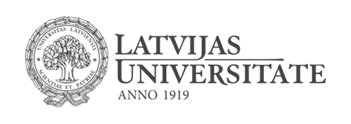 Asociē klasesbiedru ar kādu dabas parādību!


Vai Tevi pārsteidza tas, ar ko tevi asociēja? 
Vai biji domājis iepriekš par šādu asociāciju?
 Vai tam piekrīti? 
Vai Tevi pārsteidza īpašības, ko klasesbiedrs uzskatīja par būtiskām, aprakstot tevi?
Ierosme. Kā mani redz citi?
1.aktivitāte. Kas raksturīgs cilvēkiem?
1.aktivitāte. Vai bērns var izdzīvot mežā?
Angļu rakstnieka Redjara Kiplinga "Džungļu grāmata" par Maugli - mazu zēnu, kurš noklīdis džungļos un izaudzis vilku barā - ekranizēta vairākās filmās un multiplikācijas filmās bērniem. Vai tas, kas atveidots grāmatā un filmās var būt noticis?
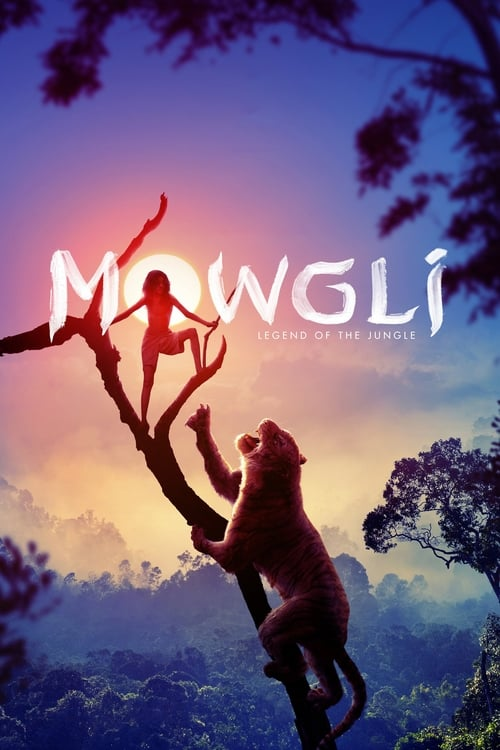 Puslīdz dokumentēts stāsts 19. gs. par cilvēku, kurš atrasts mežā, tomēr nespēja īsti iekļauties cilvēku sabiedrībā un iemācīties runāt:
https://www.youtube.com/watch?v=KiBaCGrfWi8
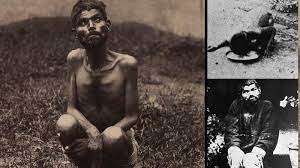 Mākslas filma par Maugli:
https://www.youtube.com/watch?v=OVBjPpUlQrE
Par  vācu valdnieka Frīdriha II Štaufena eksperimentu…
Fiziski šiem bērniem nekā netrūka. 
Viņiem bija arī pieejama sabiedrība: viņi paši un aprūpētājas, kuras tos uzturēja. 
Eksperiments izgāzās
Bērni nedzirdēja cilvēka valodu
Viņiem neveidojās sociālas iemaņas
Viņi neizjuta mīlestību. 
Secinājums - tikai ar sabiedrības klātbūtni un fizisko vajadzību apmierināšanu nepietiek, lai kļūtu par cilvēku. Nepieciešams vēl kaut kas. 
Kas tieši?...
2. aktivitāte. Kas ir tas, kas mūs padara par cilvēkiem?
elpot
ēst
dzert
miegs
kustības
veselība ...


ĶERMENIS
vecāki
ģimene
skola
draugi
profesija
sociālā vide
interneta vide ...

SABIEDRĪBA
valodu
morāli
matemātiku
vērtības
attiecības
zinātni
mākslu..

KULTŪRA
3. aktivitāte. Kas manī ir paliekošs un kas mainīgs?
Vai es esmu tas, kāds izskatos?
Vai es esmu mans ķermenis?
Vai es esmu manas emocijas un jūtas?
Vai es esmu manas domas, uzskati?
Vai ir un kas tieši ir nemainīgais manī?
3. aktivitāte. Kas manī ir paliekošs un kas mainīgs? (2)
Trīs cilvēka koncepcijas
Cilvēks: tikai fiziska būtne (savukārt domas un apziņa - tikai matērijas aktivitātes sekas..)
Cilvēks: tikai garīga būtne (savukārt ķermenis - tikai čaula, kas  ierobežo apziņu (dvēseli) un saista ar materiālo pasauli..)
Cilvēks: garīgi-fiziska būtne (svarīgs ir gan ķermenis, gan apziņa, kas kopā veido cilvēku tā psiho-fiziskajā veselumā..)
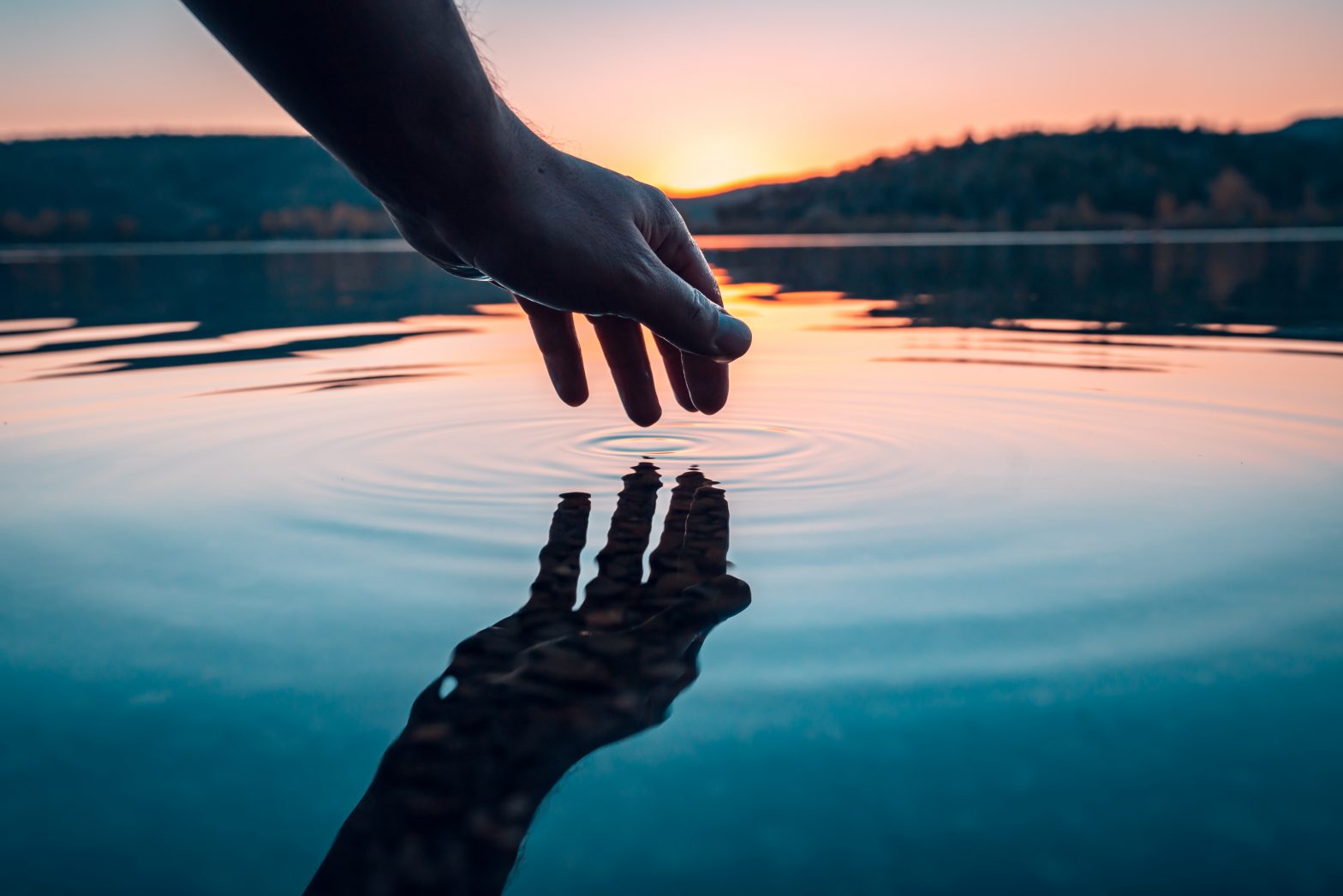 Refleksija
Apdomā – kura no šim koncepcijām Tev šķiet pārliecinošākā?
Kāda rīcība varētu būt raksturīga cilvēkam, kas turas pie vienas vai otras, vai trešās koncepcijas?
https://artofmentoring.net/the-critical-art-of-reflection/
Tikumiskās audzināšanas programma «e-TAP+»
Resursi pieejami: www.arete.lu.lv
Programmas administrators: Dr. Manuels Fernandezs. manuels.fernandezs@lu.lv, +371 26253625.
Imantas 7. līnija 1, 223. telpa, Rīga, LV-1083, Latvija
Latvijas Universitātes Pedagoģijas, psiholoģijas un mākslas fakultātes Pedagoģijas zinātniskā institūta vadošais pētnieks
“Digitālas mācību programmas efektivitātes izpēte jauniešu tikumiskajai audzināšanai Latvijas izglītības iestādēs (no 1. līdz 12. klasei)”(03.01.2022-30.12.2024). Latvijas Zinātnes Padomes projekta Nr. lzp-2021/1-0385; LU reģistrācijas Nr: LZP2021/119
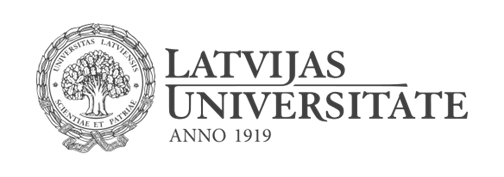